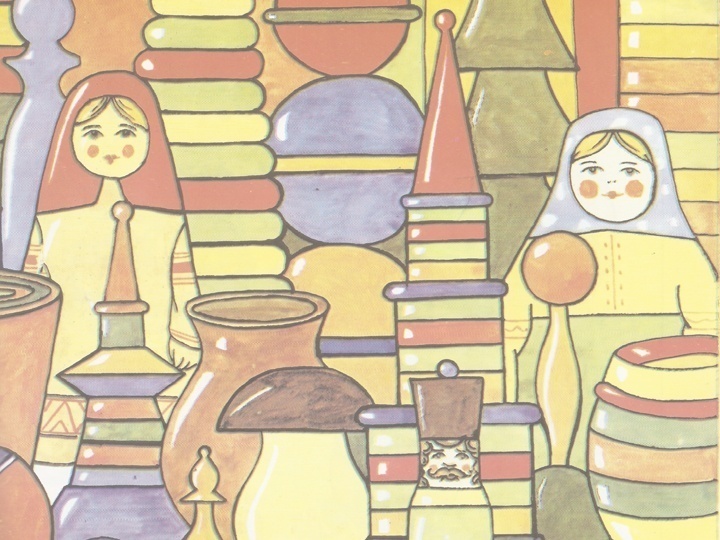 Ярмарка
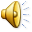 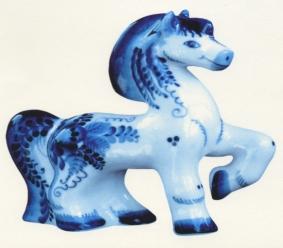 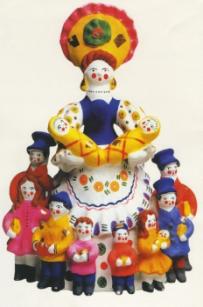 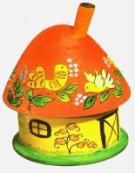 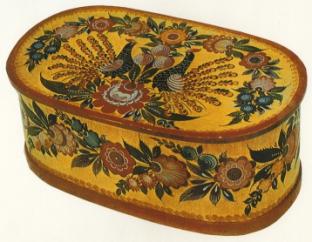 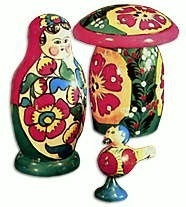 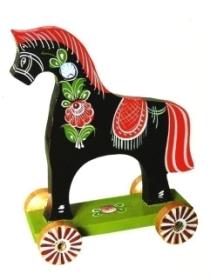 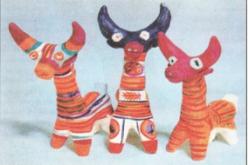 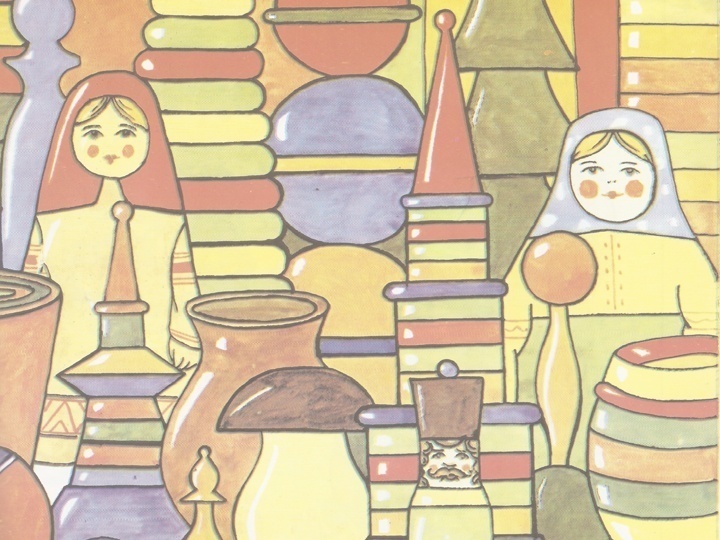 Ярмарка
игрушек
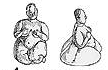 Еще в первобытном обществе земледельцы делали из глины фигурку женщины, украшали ее зернами пшеницы и бросали в огонь. Когда фигурки остывали, их отдавали детям. Так появились первые игрушки.
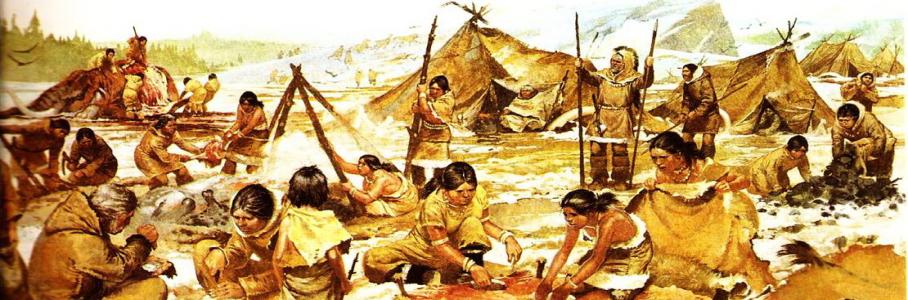 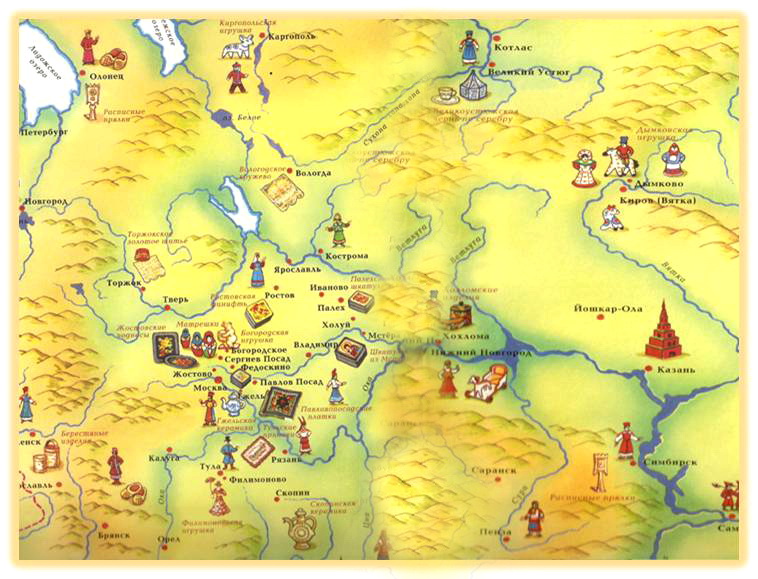 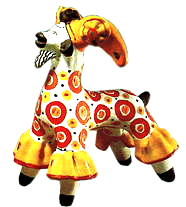 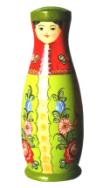 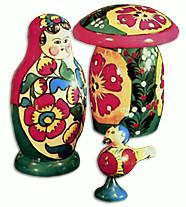 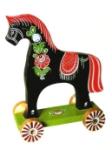 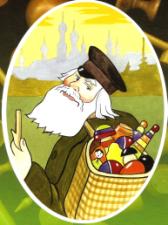 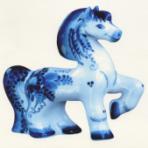 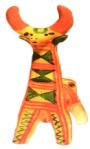 Дымково
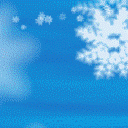 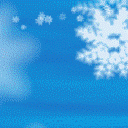 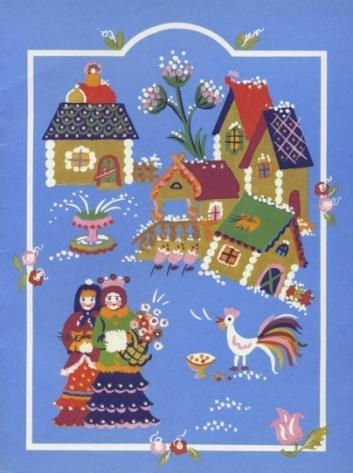 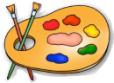 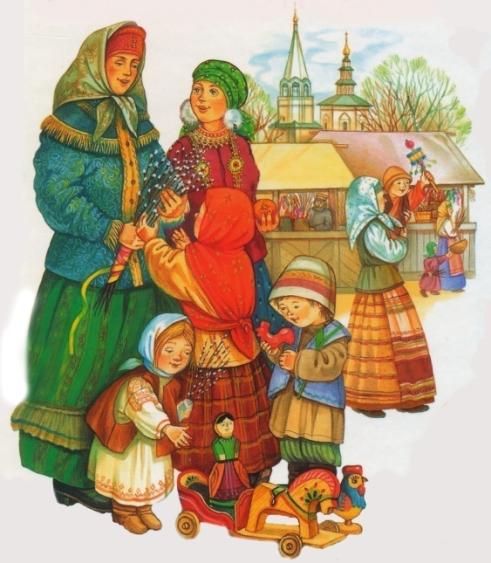 История дымковской игрушки неотделима от местного праздника «Свистопляска». В 19 веке праздник изменяет свое название – это уже «Свистунья» - развлекательная ярмарка.
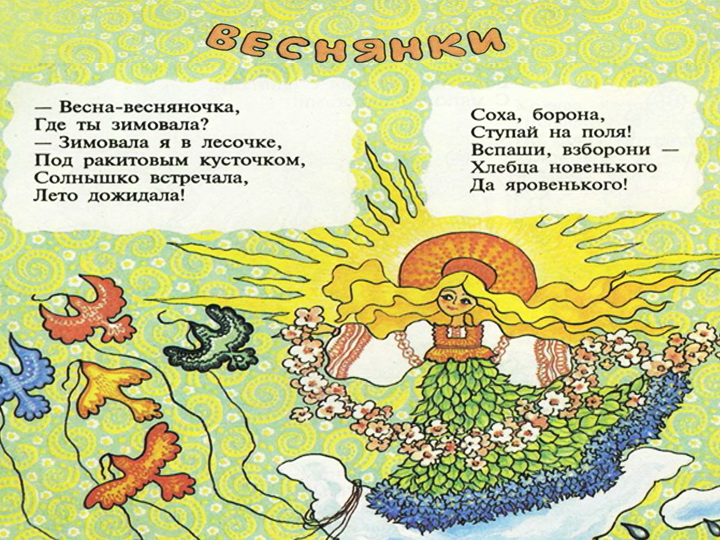 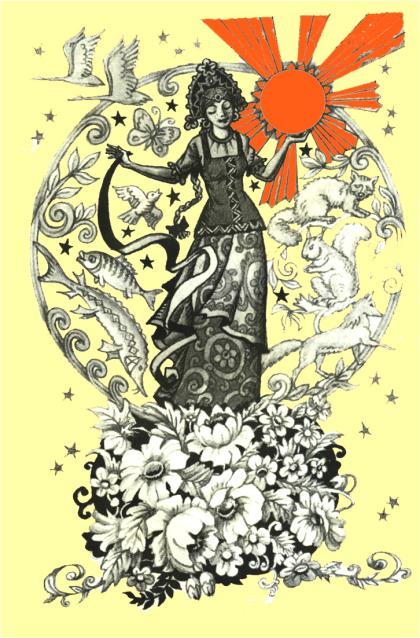 Весна, весна красная приди весна с радостью, с великой милостью: с льном высоким, с корнем глубоким, с дождями сильными,с хлебами обильными.
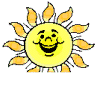 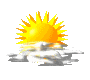 Ярмарка! Праздник! Веселые игры, торговля, шум, свист символизировал приход весны и всеобщую радость людей.И ни один праздник не обходился без глиняных игрушек – украшения ярмарки.
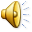 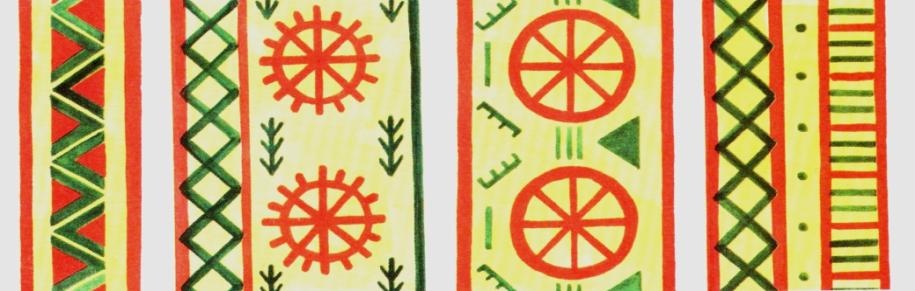 Кружочки
Точки, крестики
Квадратики с точками
Квадратики
Линии
– солнышки – символ жизни.
– начало жизни человека.
–засеянное поле.
– жилища.
– покой, вода.
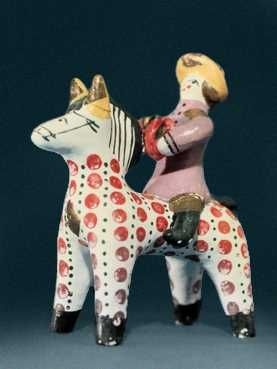 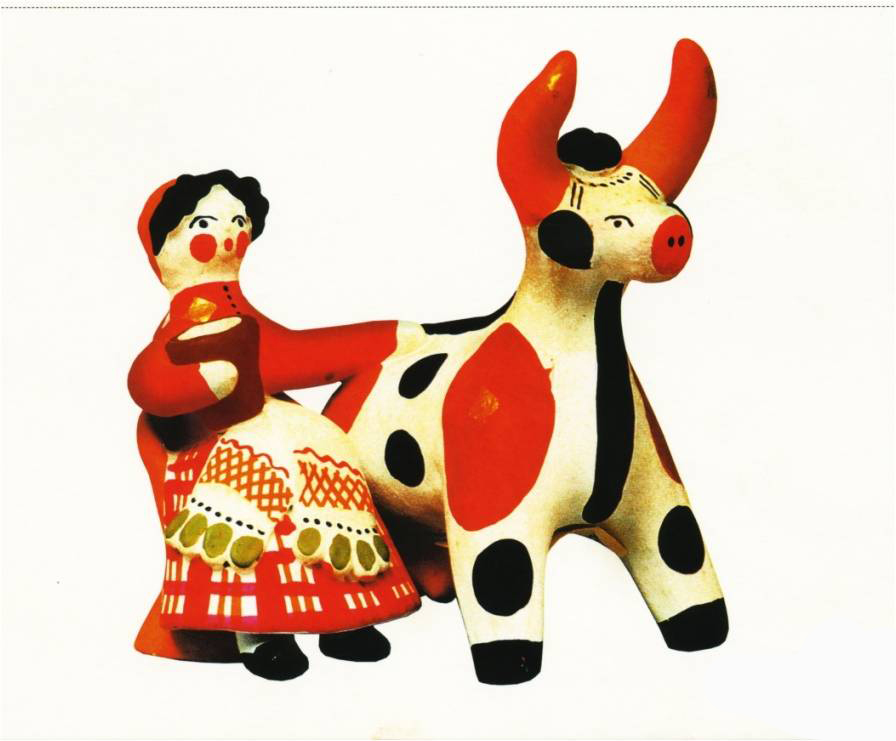 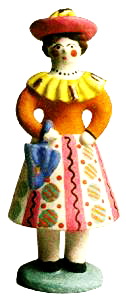 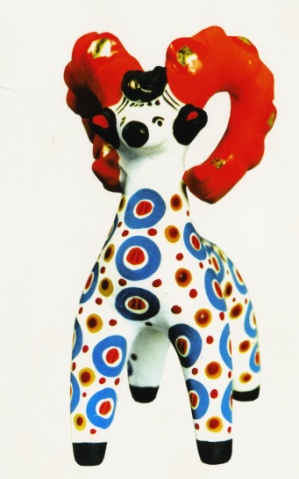 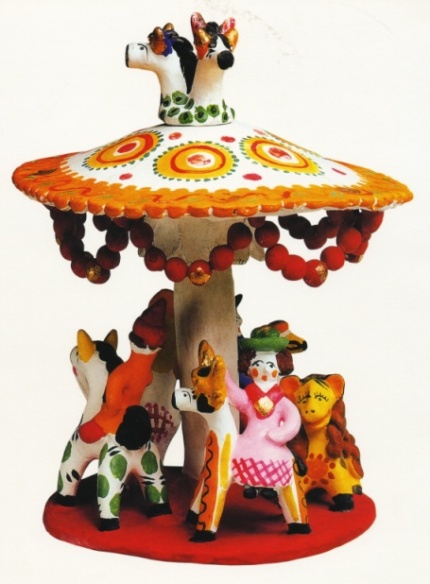 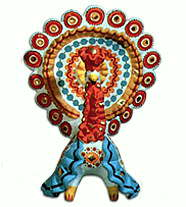 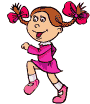 Физкультминутка
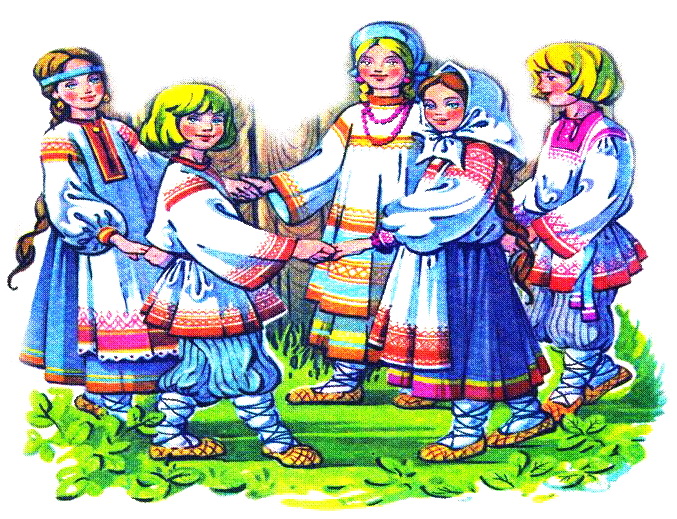 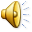 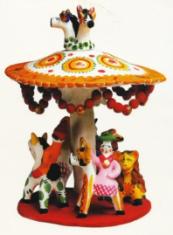 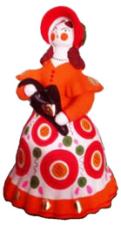 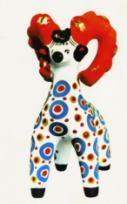 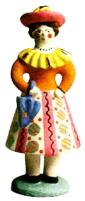 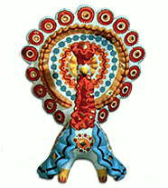 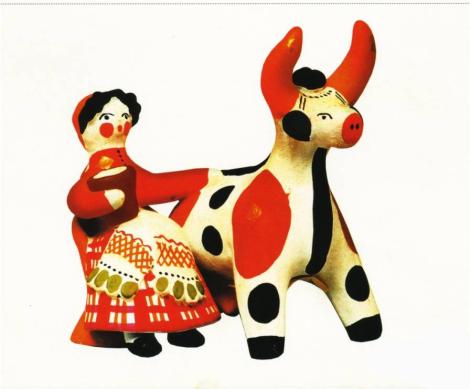 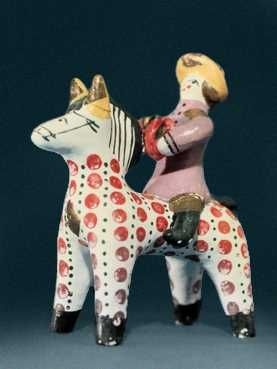 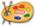 Лучшие игрушки для детей